Neues aus dem Schulamt und dem Gesamtpersonalrat
1. Personalia

Frau Meißner wieder „ganz“ im Schulamt Offenbach

Dr. Stürzer geht im März 2021 in den Ruhestand
Neues aus dem Schulamt und dem Gesamtpersonalrat
2. Schule in Zeiten von Corona
Wechselmodell
Ab 16.11.20  → Wechselmodell für Sekundarstufe II und Berufliche Schulen

Ab 07.12.20  → Erweiterung Wechselmodell auf Jahrgänge 8 - 10 
Rücknahme Wechselmodell für Q3 und FOS 12
Ausgenommen: Abschlussklassen
gültig bis Ende 1. Halbjahr 
sehr unterschiedliche Reaktionen aus der Lehrerschaft
sehr unterschiedliche Umsetzungen des Distanzunterrichts
Lehrkräfte und Schülerinnen und Schüler, die aufgrund behördlicher Maßnahmen derzeit nicht am Präsenzunterricht teilnehmen können
Neues aus dem Schulamt und dem Gesamtpersonalrat
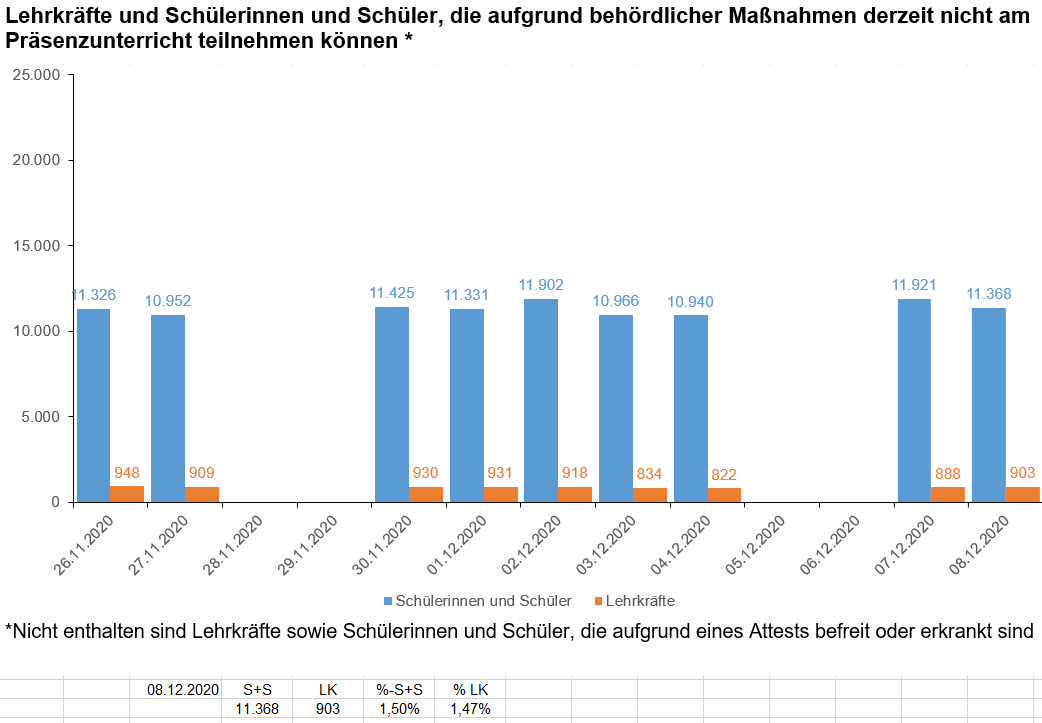 Neues aus dem Schulamt und dem Gesamtpersonalrat
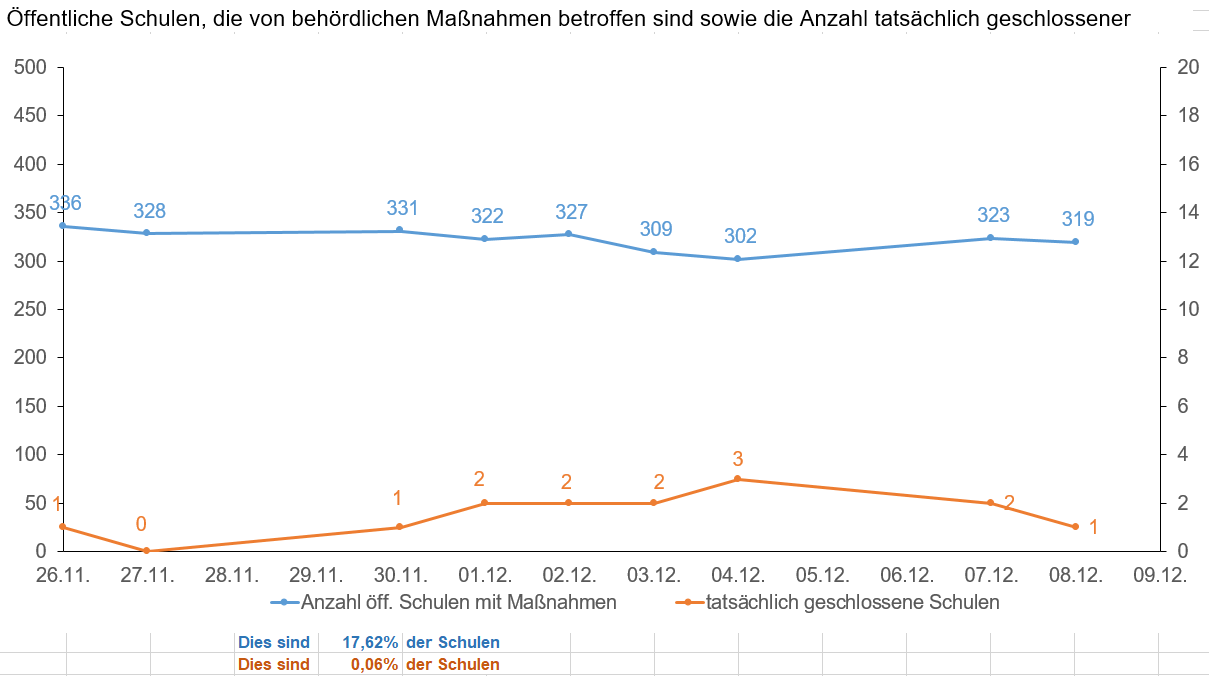 SSA Stadt OF und Landkreis OF
derzeit 231 risikogruppenzugehörige Lehrkräfte, die nicht im Präsenzunterricht eingesetzt sind (4,6 %) ( = 4.167 Std.)

36 risikogruppenzugehörige TVH-Kräfte  (= 394 Std.)
Neues aus dem Schulamt und dem Gesamtpersonalrat
3. Zusätzlicher Risikogruppenunterricht

Mehrarbeit durch zusätzliche Distanzbeschulung von Schüler*innen, die zur Risikogruppe gehören oder sich in Quarantäne befinden

entsprechender Erlass zur Mehrarbeitsvergütung laut Kultusminister in Arbeit
Neues aus dem Schulamt und dem Gesamtpersonalrat
4. Abordnung Gym an G

Zum Schuljahr 2020/21 gab es im Schulamtsbezirk OF:
11 Einstellungen von Gymnasialkräften mit dem Vorrangmerkmal „Abordnung an Grundschule“
Keine Zwangsabordnung 
11 Abordnungen von Gym-LK an Grundschulen
Neues aus dem Schulamt und dem Gesamtpersonalrat
5. Versetzungsverfahren

Ländertauschverfahren (Mitbestimmung PR)
Hesseninternes Versetzungsverfahren (Mitbestimmung PR)
Schulamtsinternes Versetzungsverfahren (Mitbestimmung GPRLL)
Neues aus dem Schulamt und dem Gesamtpersonalrat
Neues aus dem Schulamt und dem Gesamtpersonalrat
Neues aus dem Schulamt und dem Gesamtpersonalrat
Neues aus dem Schulamt und dem Gesamtpersonalrat
6. Dienstvereinbarung Kommunikation mit elektronischen Medien

Abschluss 23.09.2020

Kontakt: 	Christian Keller
 		c-keller@arcor.de
Neues aus dem Schulamt und dem Gesamtpersonalrat
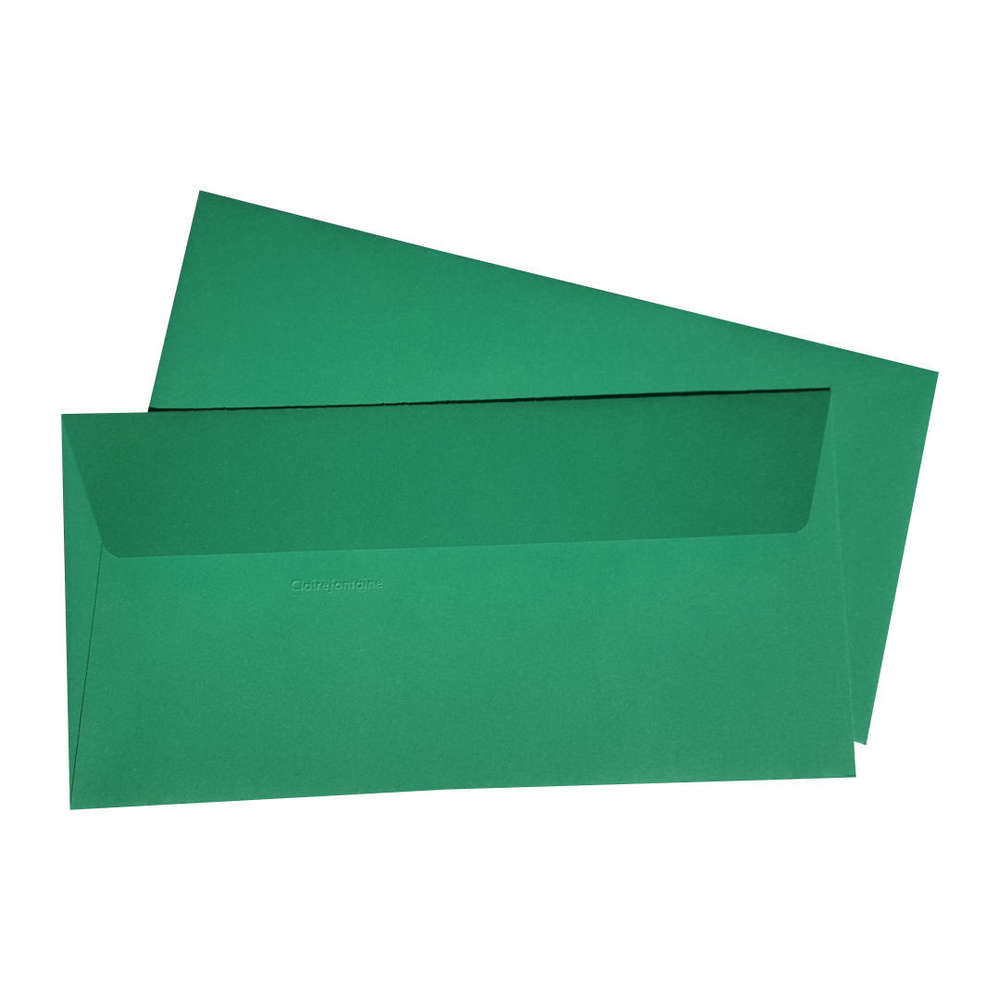 7. Landesticket 2021

Zusendung im Dezember per Post
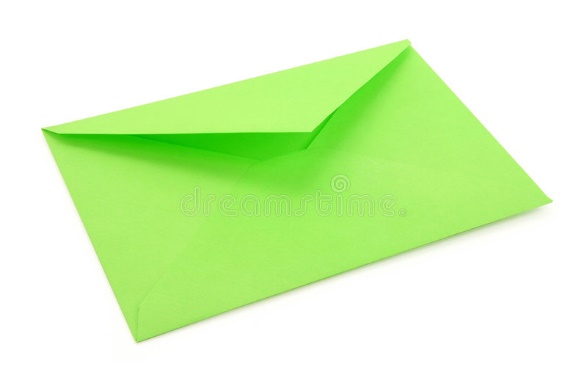